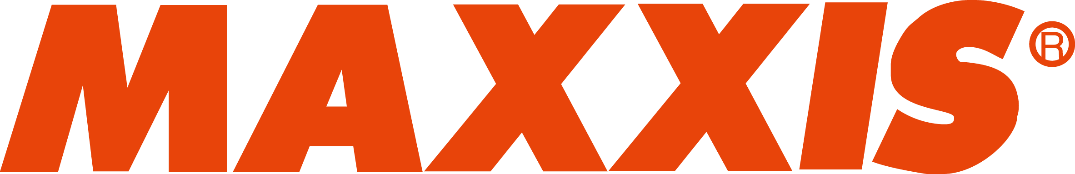 Представляем новую шину для бездорожья MT-772 RAZR
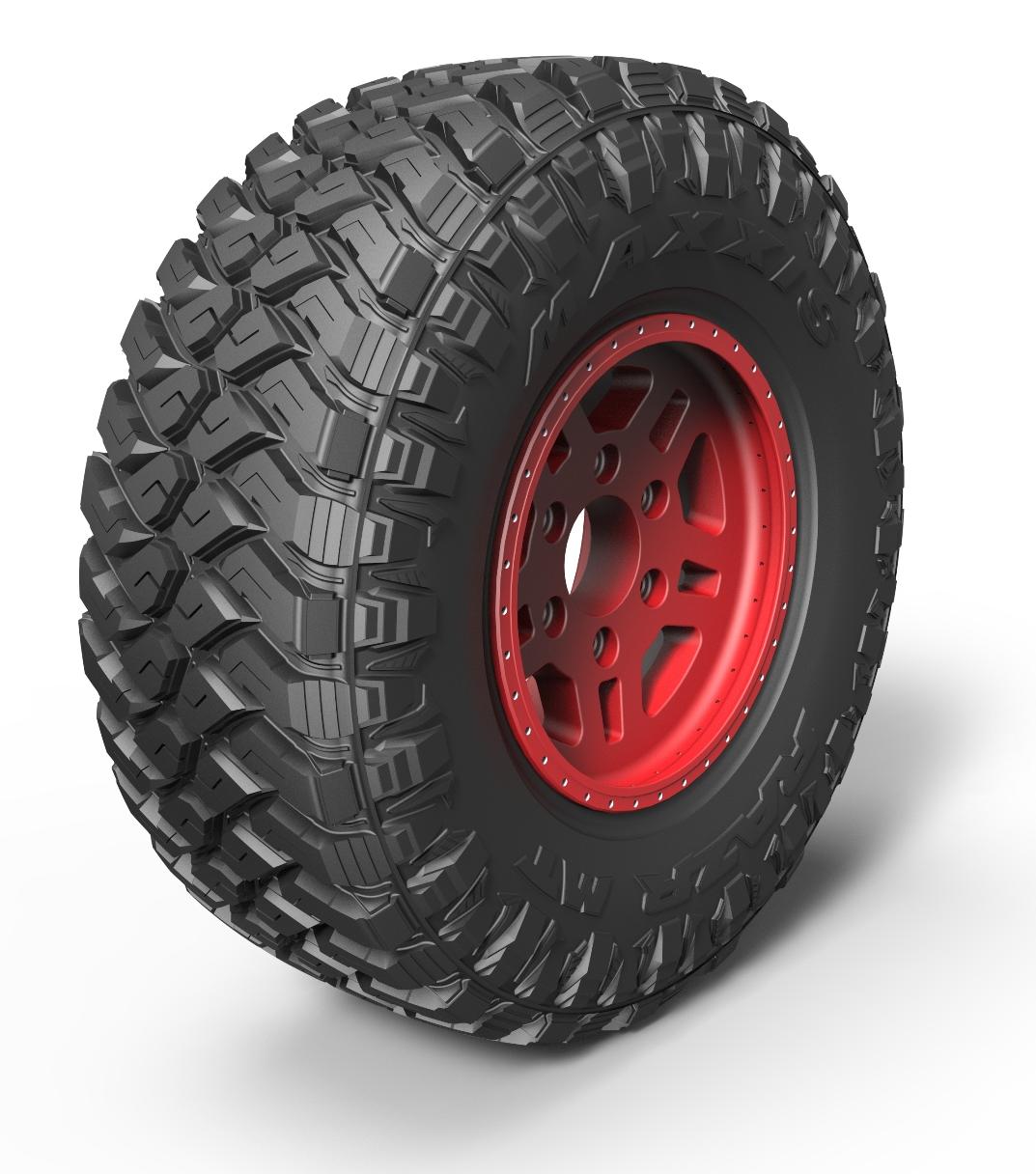 MT-772 RAZR
Шины для бездорожья
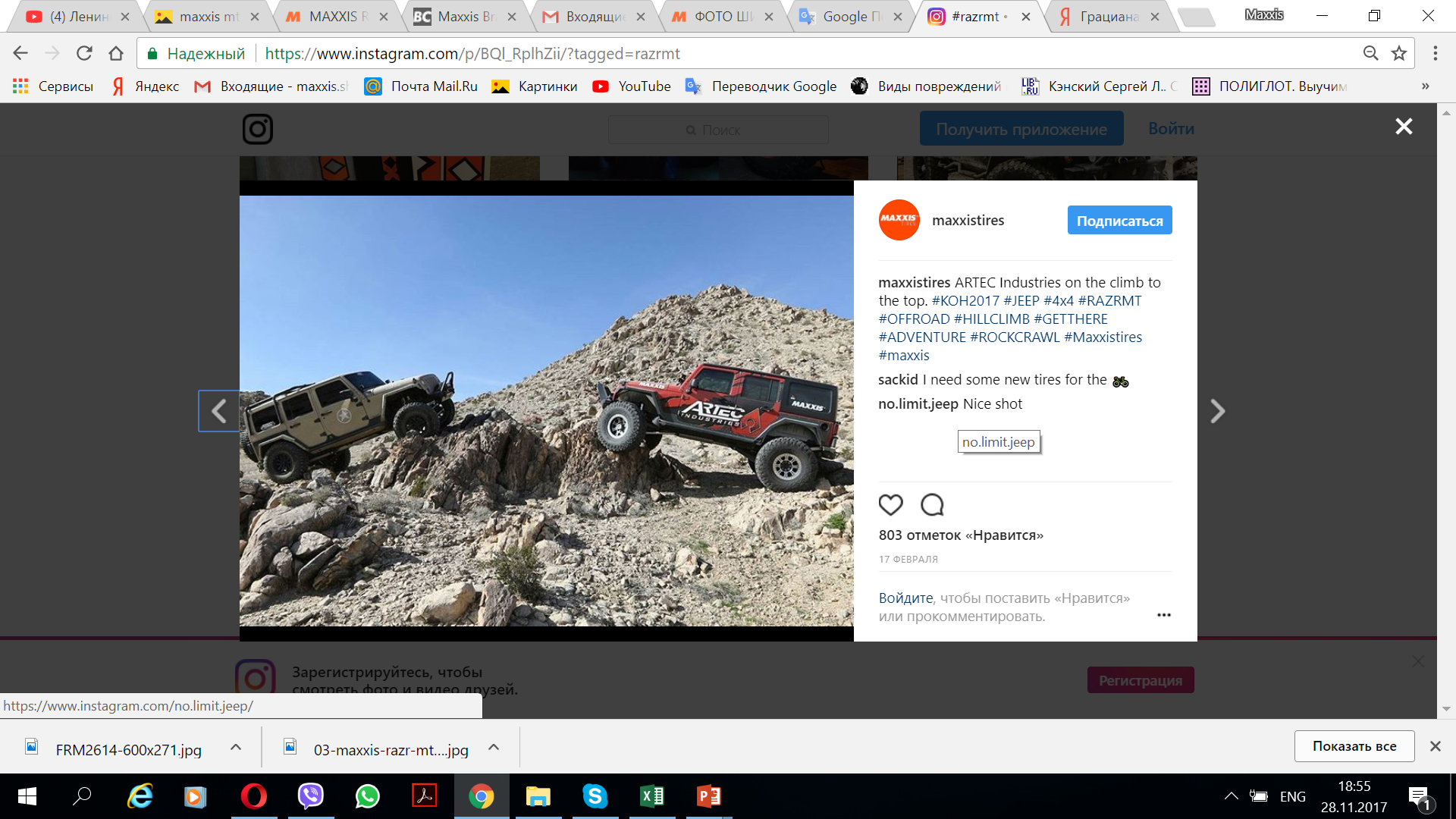 Шина предназначена для
автомобилей 4Х4
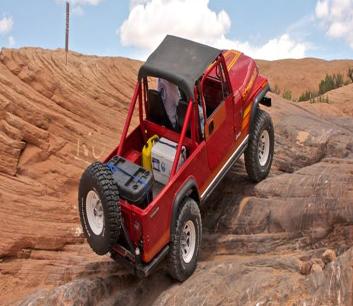 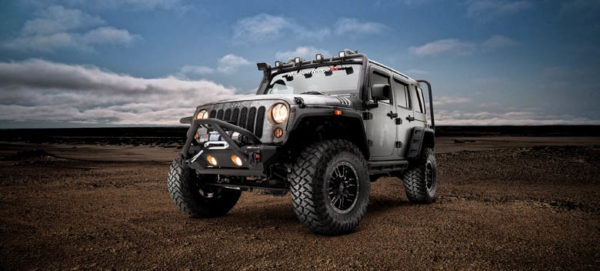 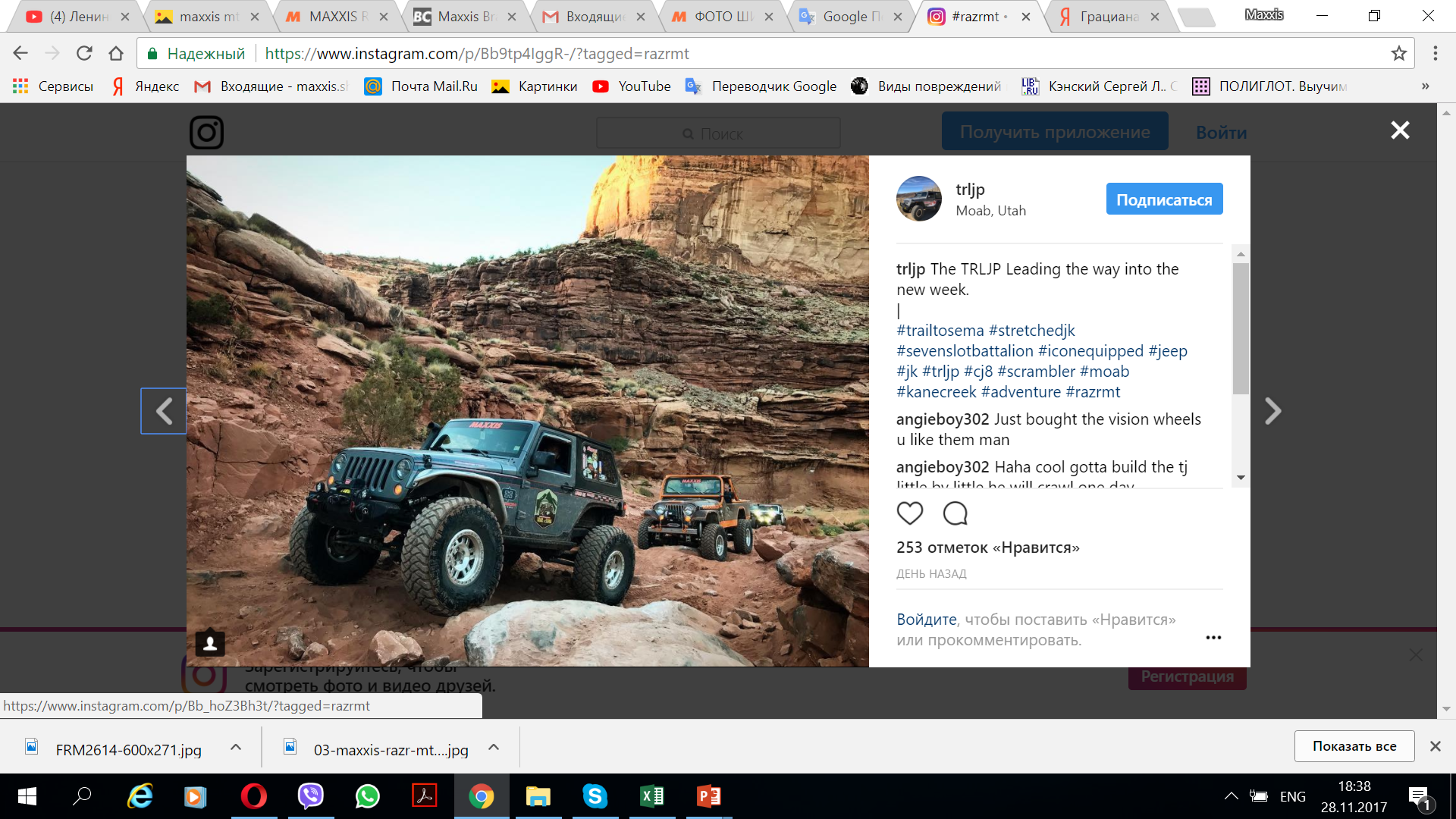 с лучшими показателями:


Прочности

Износостойкости

Сцепления

Самоочистки

Акустического комфорта для MT-класса
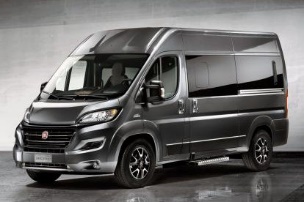 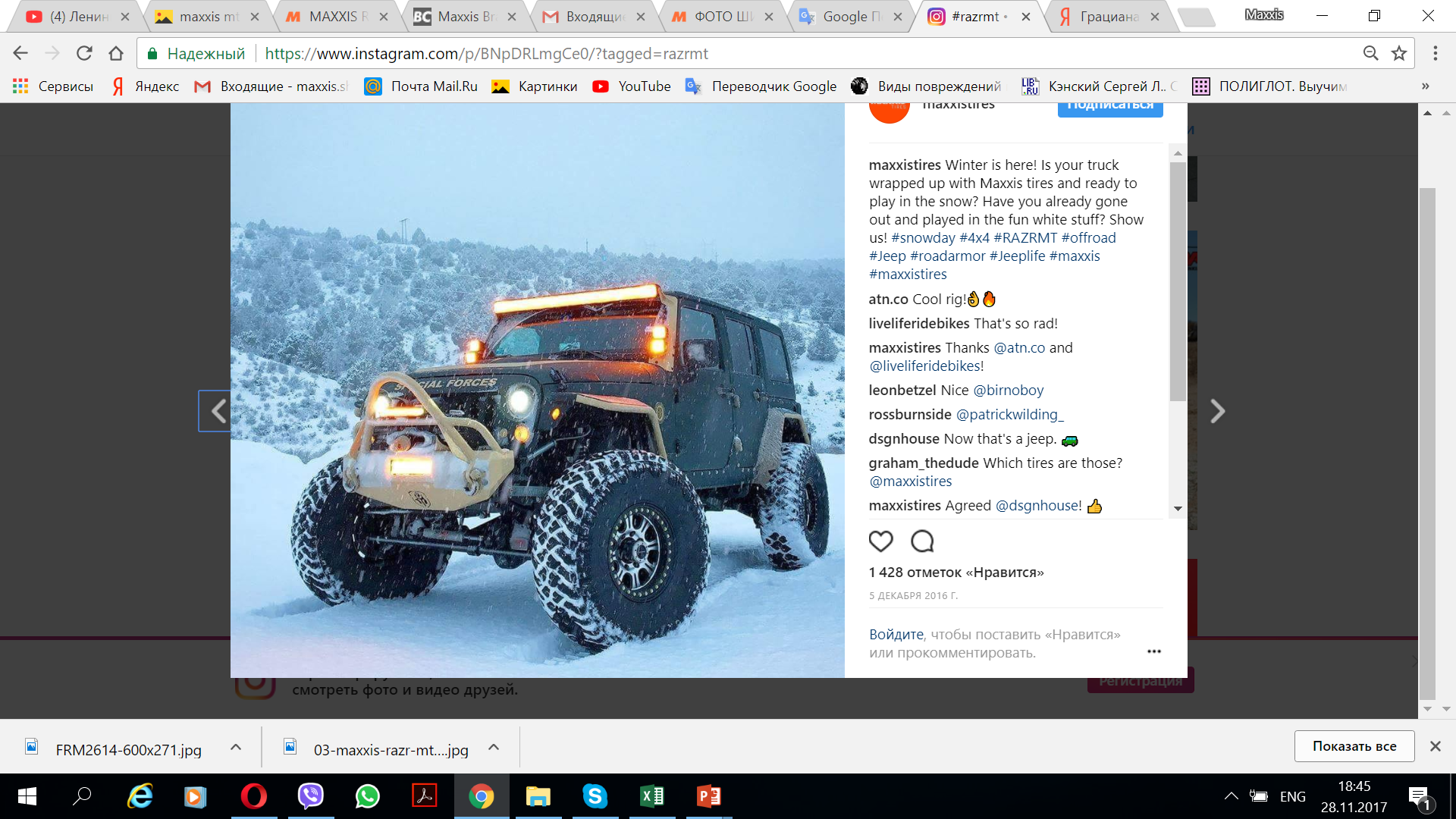 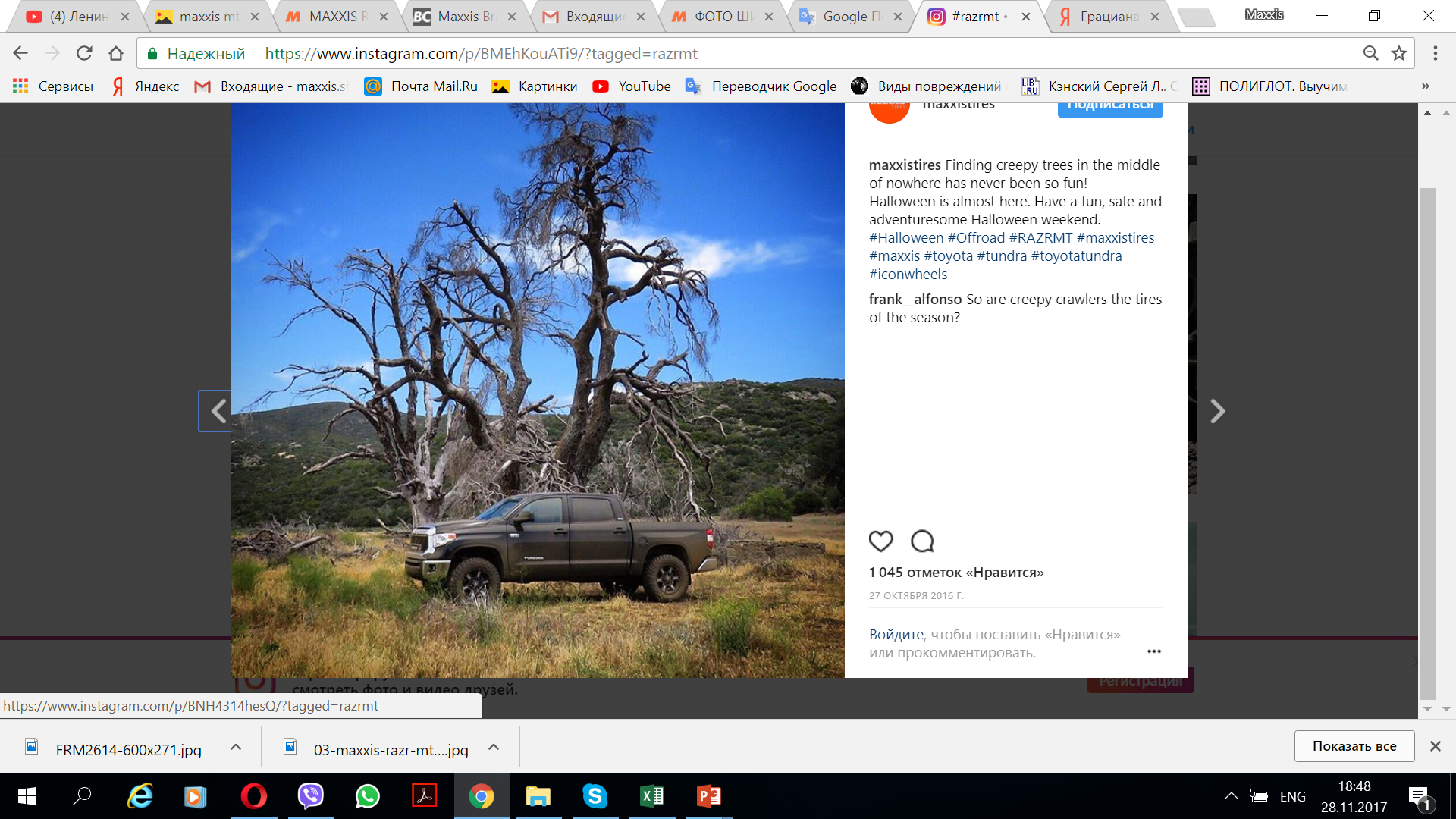 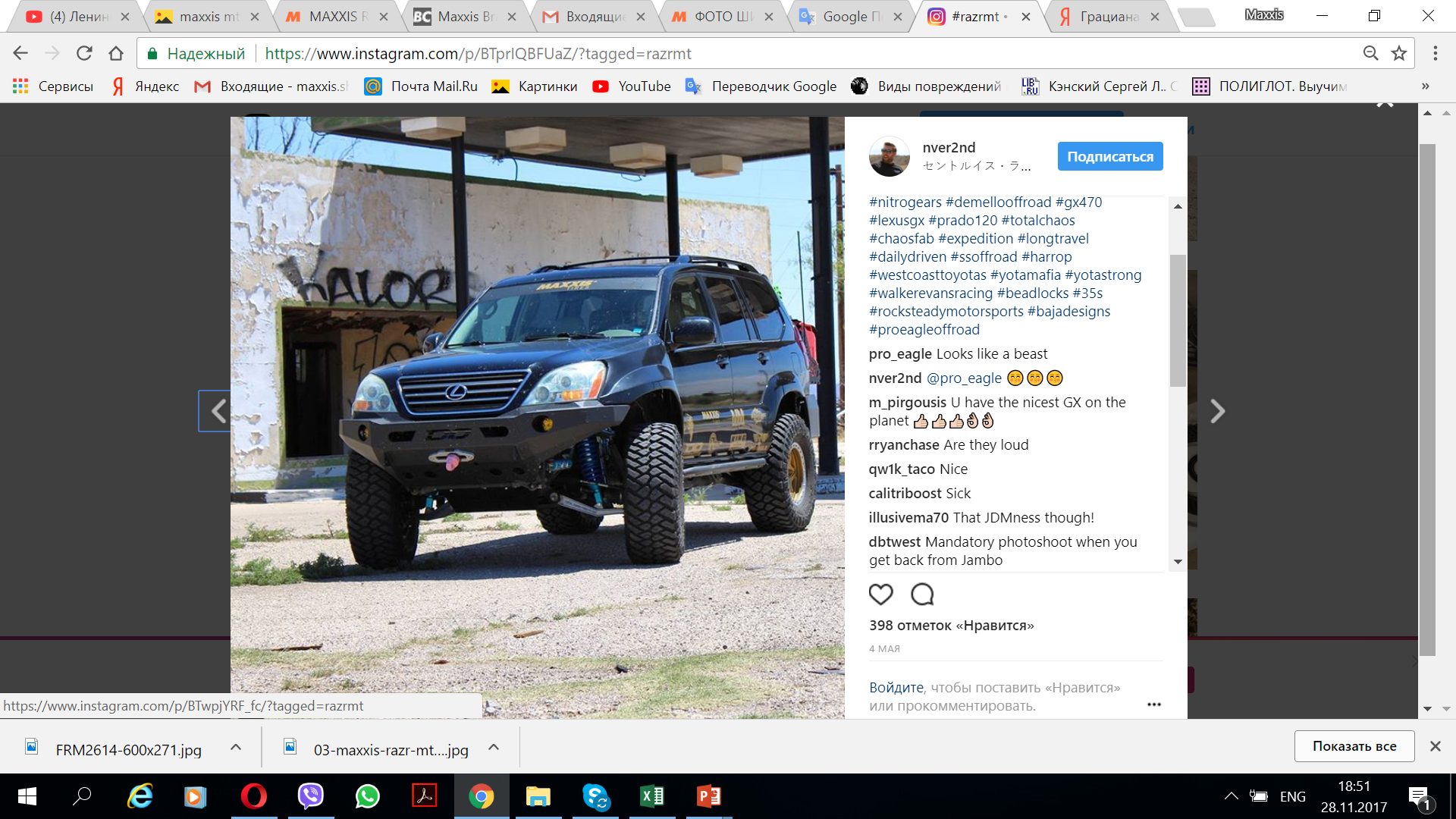 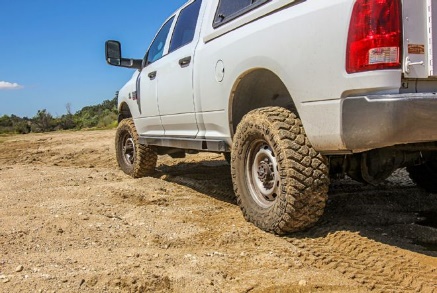 Технические характеристики
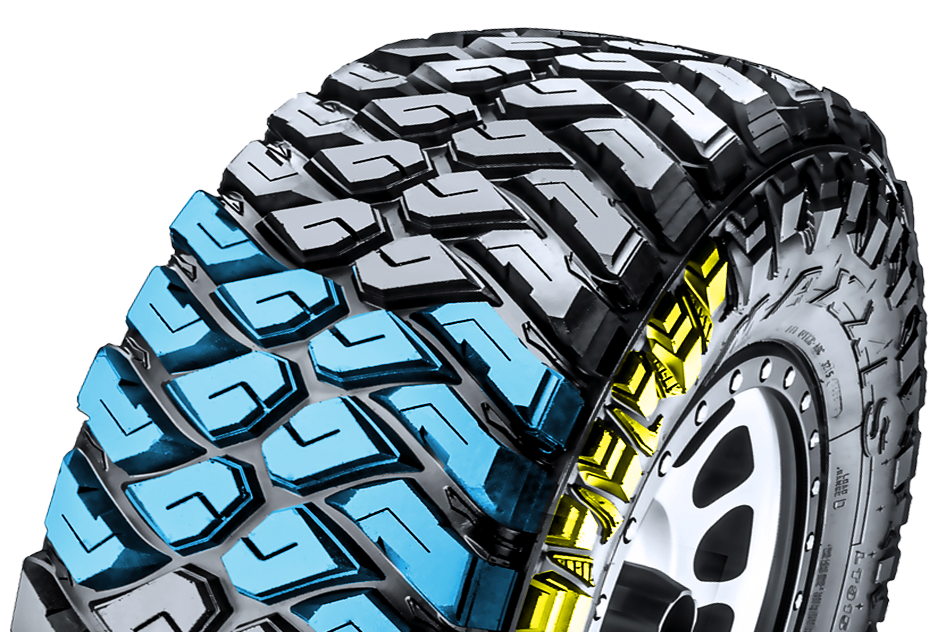 Технические характеристики Дизайн
Двухступенчатые блоки протектора, повышают силу сцепления на грязевой поверхности
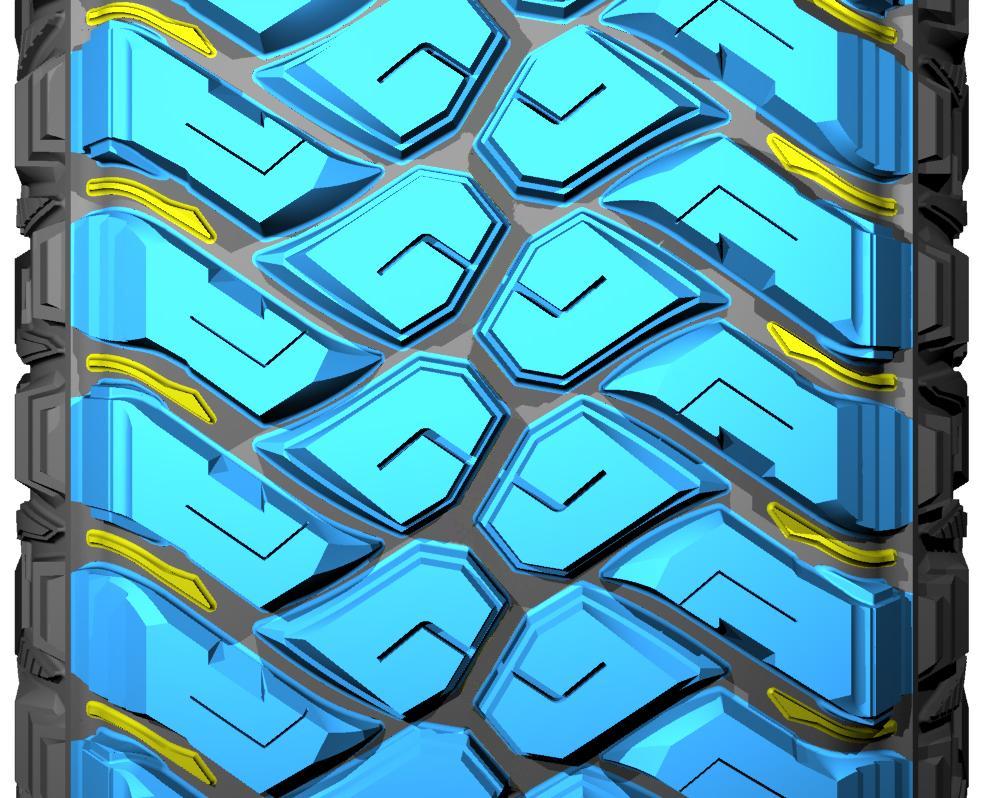 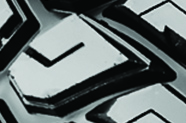 1
2
Технические характеристики Дизайн
Двухступенчатые блоки протектора, повышают силу сцепления на грязевой поверхности
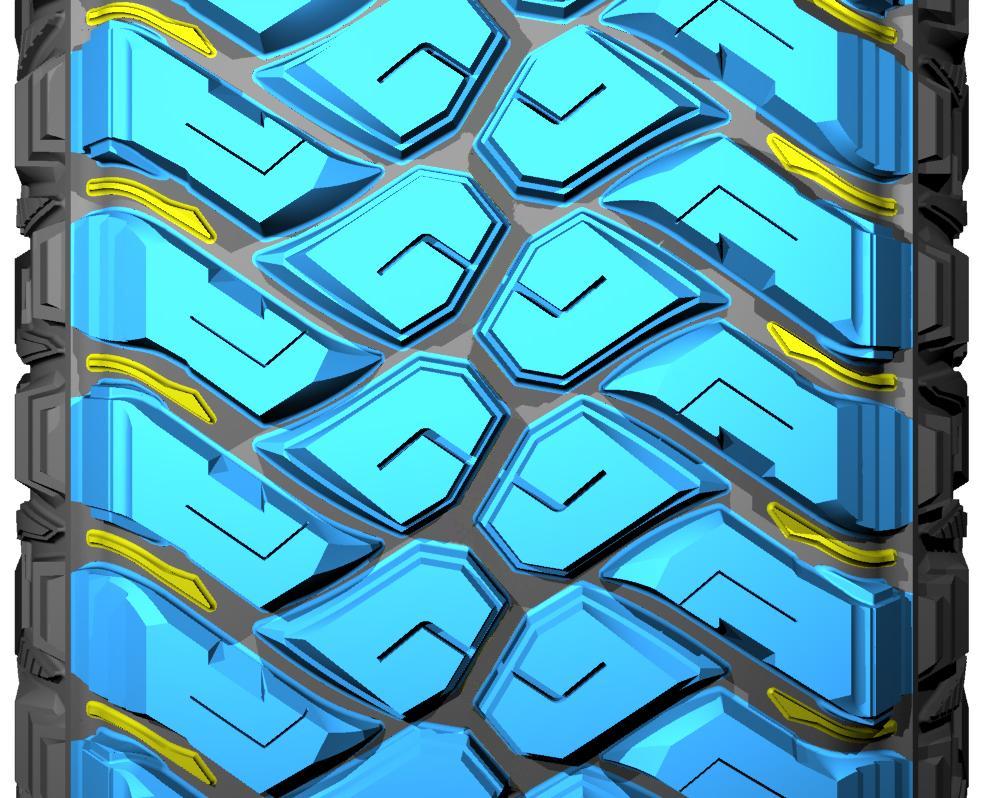 2.   Дополнительные блоки в плечевой зоне                препятствуют застреванию камней и грязи в протекторе
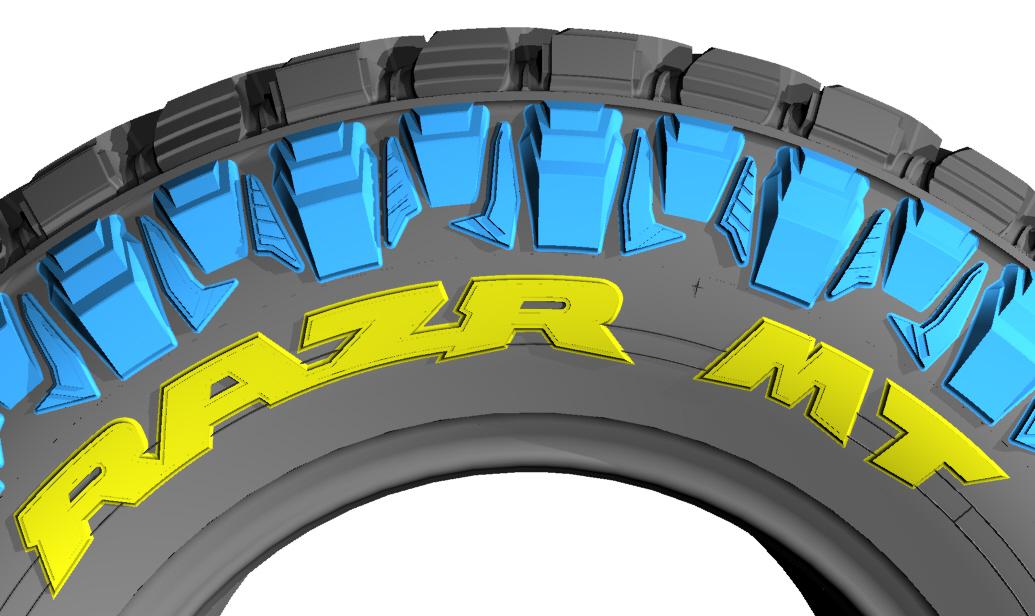 Технические характеристики Дизайн
Двухступенчатые блоки протектора, повышают силу сцепления на грязевой поверхности
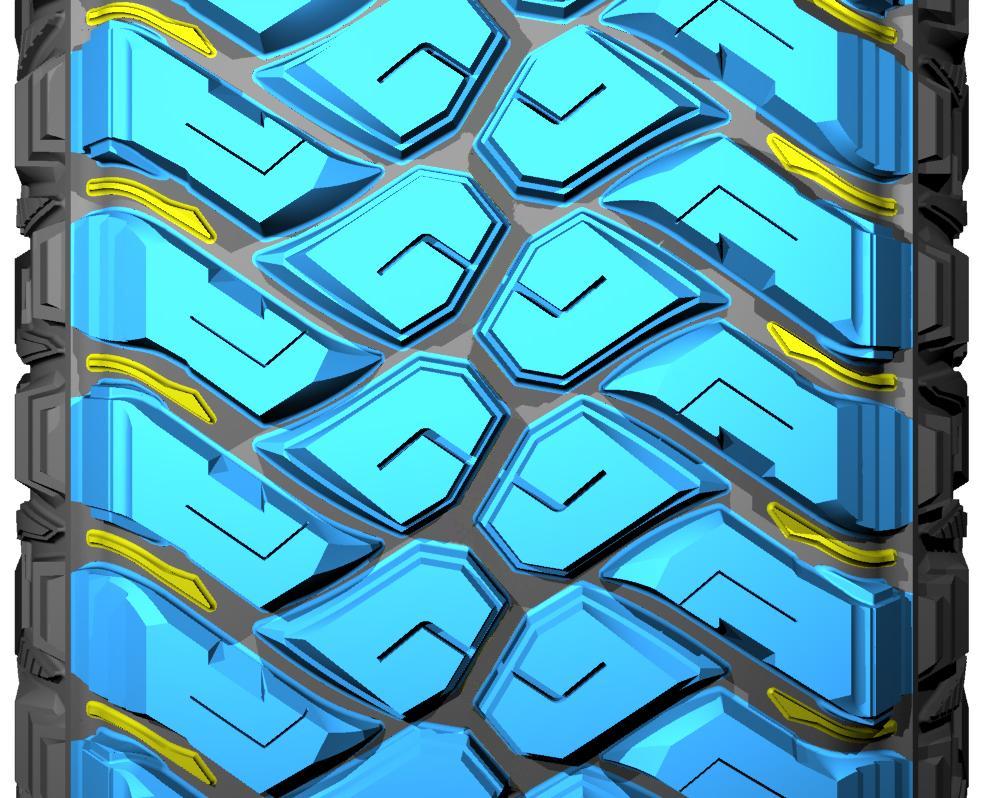 2.   Дополнительные блоки в плечевой зоне                препятствуют застреванию камней и грязи в протекторе
3.  Ступенчатая конфигурация плечевой зоны обеспечивает повышенное сцепление
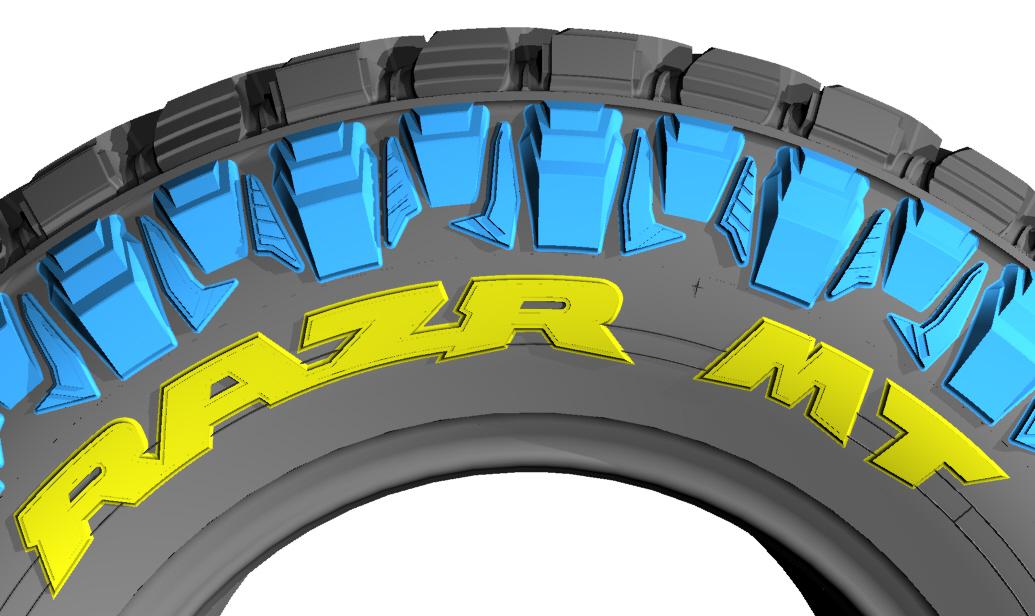 Технические характеристики Дизайн
Двухступенчатые блоки протектора, повышают силу сцепления на грязевой поверхности
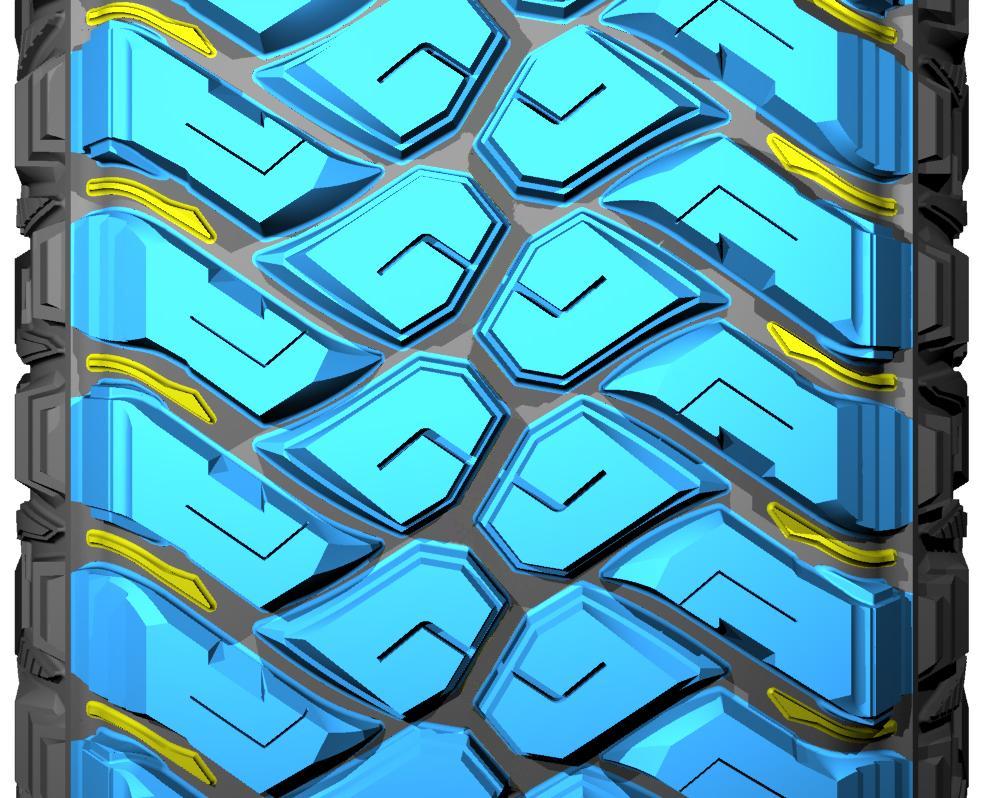 2.   Дополнительные блоки в плечевой зоне                препятствуют застреванию камней и грязи в протекторе
3.  Ступенчатая конфигурация плечевой зоны обеспечивает повышенное сцепление
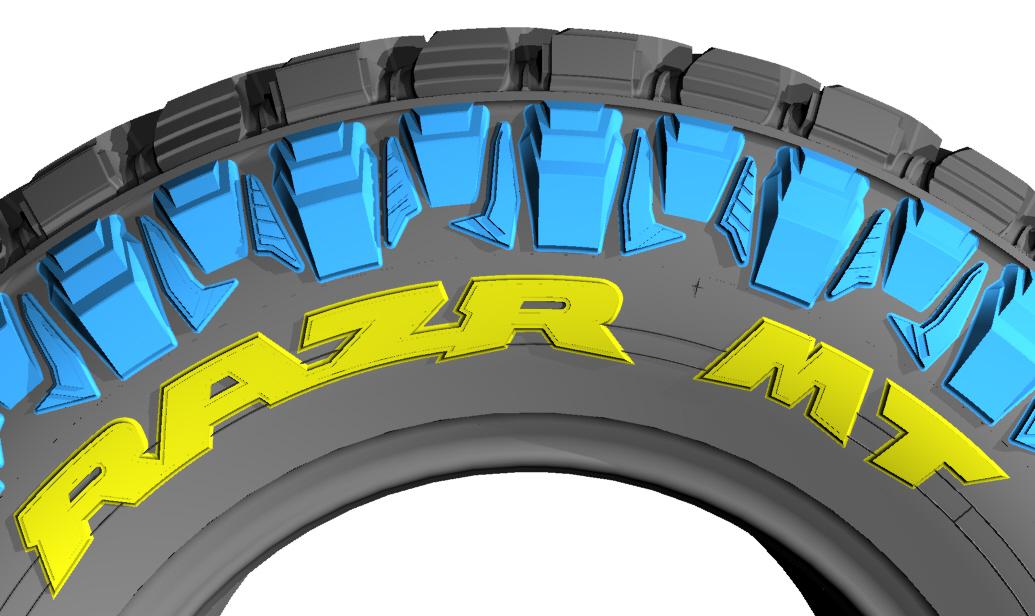 4.  Увеличенные блоки боковины обеспечивают надежную защиту плечевой зоны от повреждения
Технические характеристики Конструкция
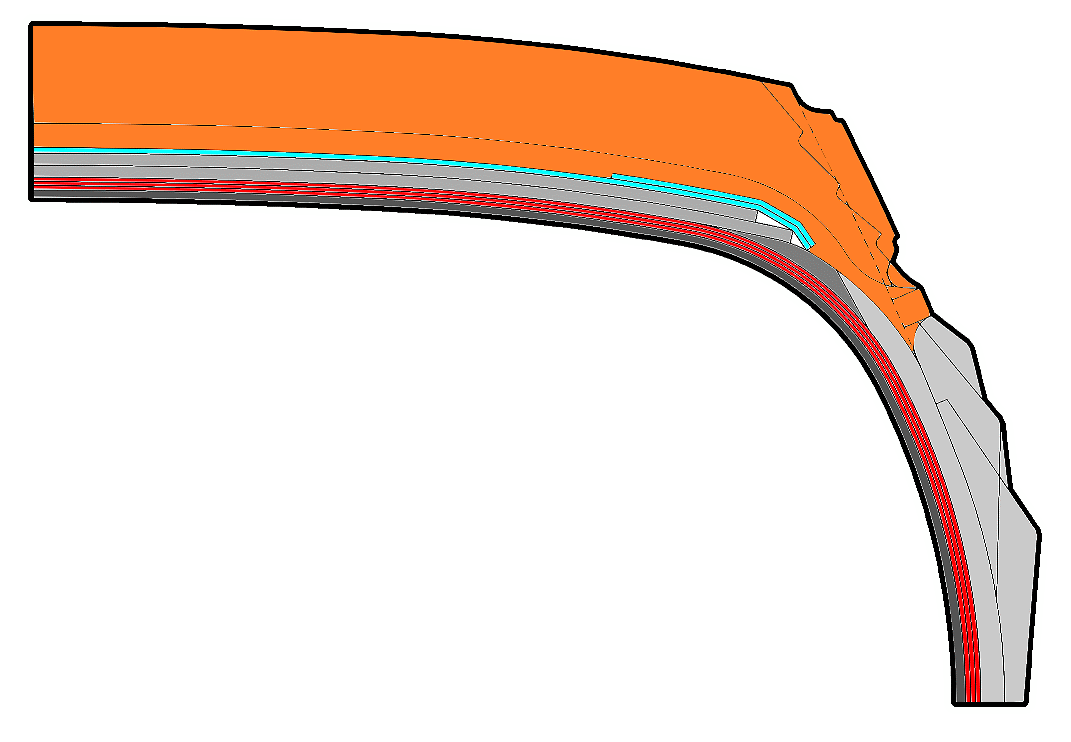 1.  Усиленный протекторный слой обеспечивает устойчивость к порезам, проколам и разрывам
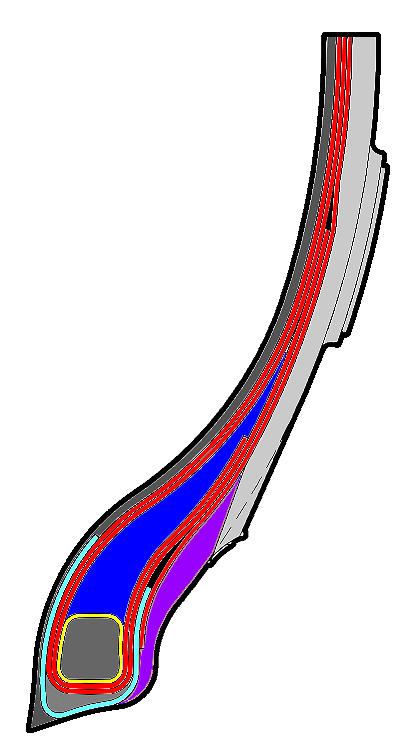 Технические характеристики Конструкция
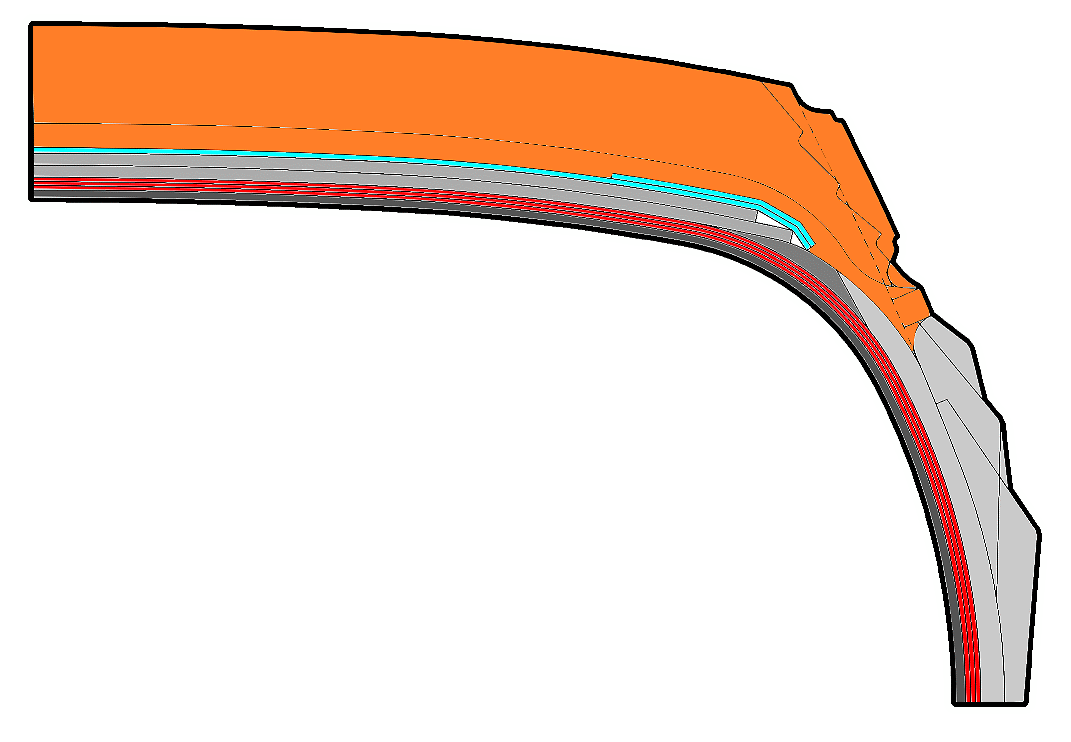 1.  Усиленный протекторный слой обеспечивает устойчивость к порезам, проколам и разрывам
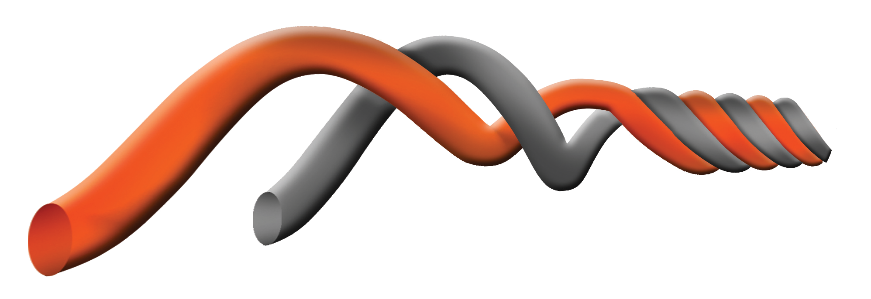 2.  Технология Dual-Cord значительно увеличивает прочность корпуса и жёсткость каркаса
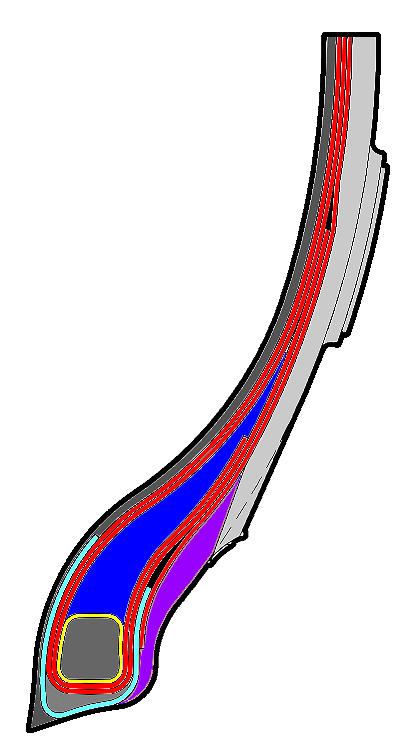 Технические характеристики Конструкция
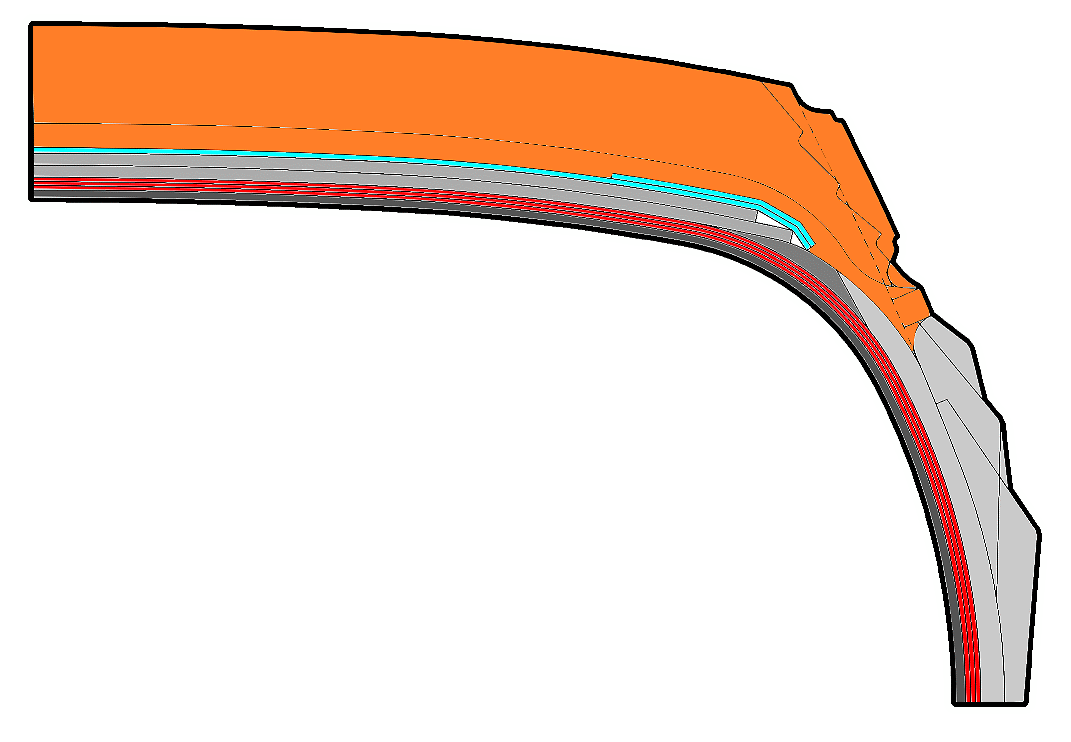 1.  Усиленный протекторный слой обеспечивает устойчивость к порезам, проколам и разрывам
2.  Технология Dual-Cord значительно увеличивает прочность корпуса и жёсткость каркаса
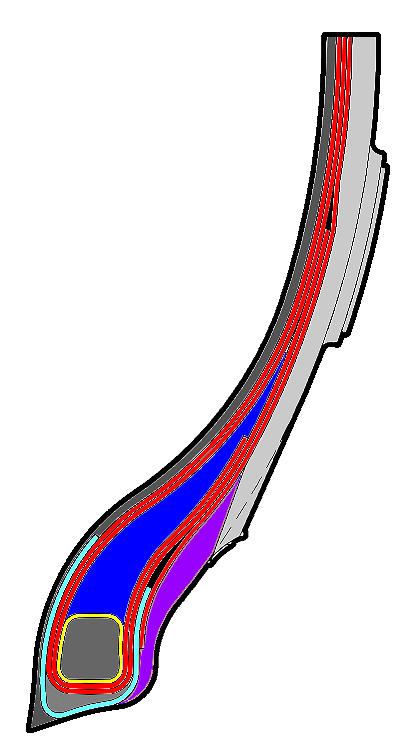 3.  Армированная 3х-слойная боковина обеспечивает максимальную передачу мощности от двигателя к покрытию и защищают шину от механических повреждений
Технические характеристики Конструкция
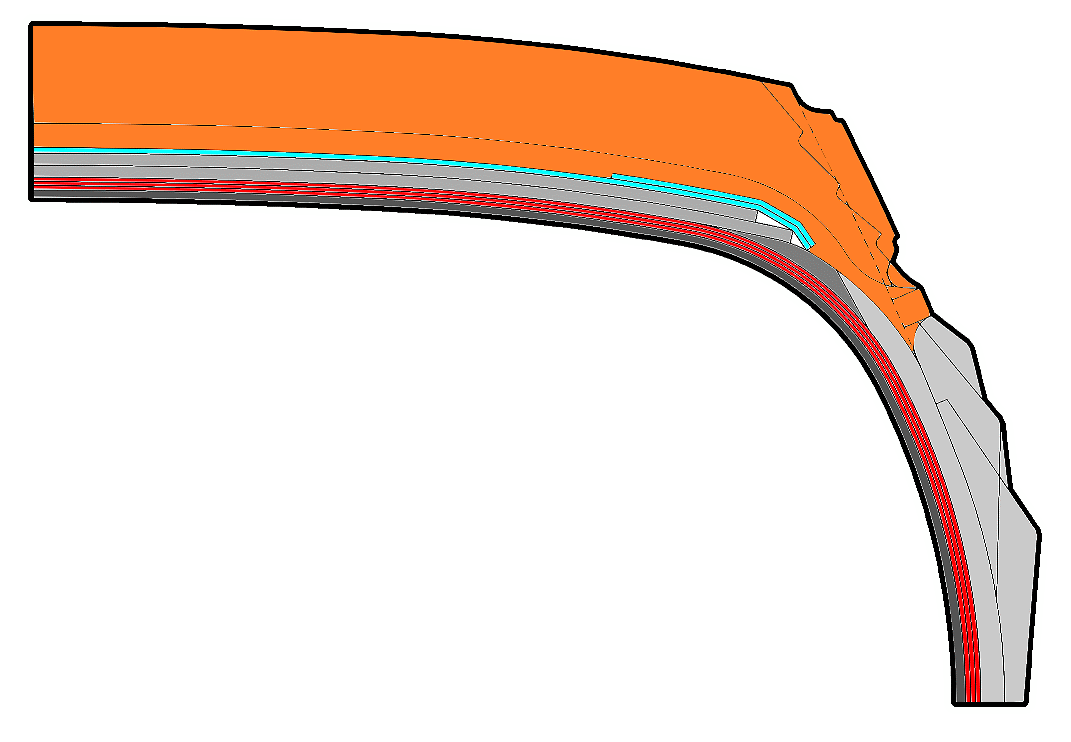 1.  Усиленный протекторный слой обеспечивает устойчивость к порезам, проколам и разрывам
MT-772 RAZR
2.  Технология Dual-Cord значительно увеличивает прочность корпуса и жёсткость каркаса
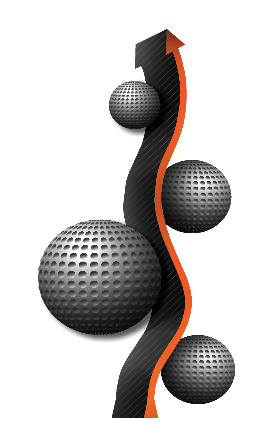 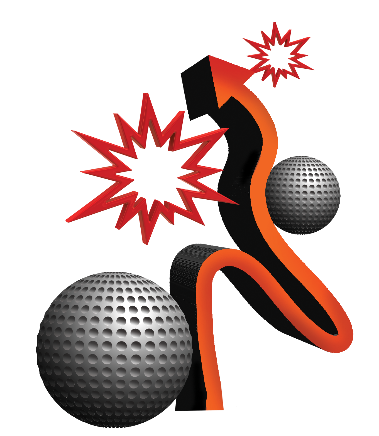 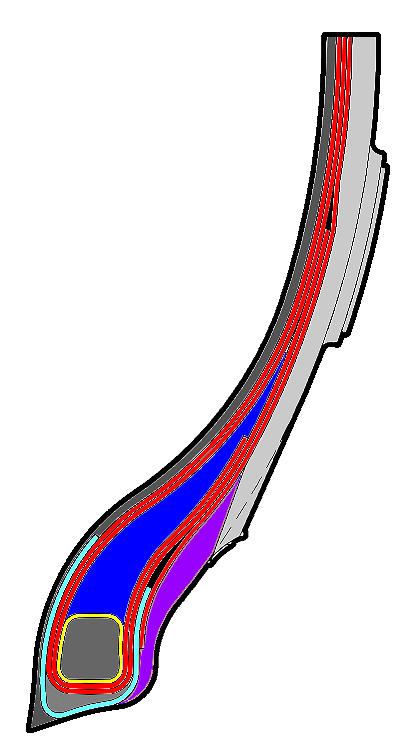 3.  Армированная 3х-слойная боковина обеспечивает максимальную передачу мощности от двигателя к покрытию и защищают шину от механических повреждений
Локальное аккумулирование
тепла
Равномерное рассеивание
и высвобождение тепла
4.  Специальный внедорожный резиновый компаунд с уникальными химическими наполнителями для долговечности и комфорта
Результаты испытаний
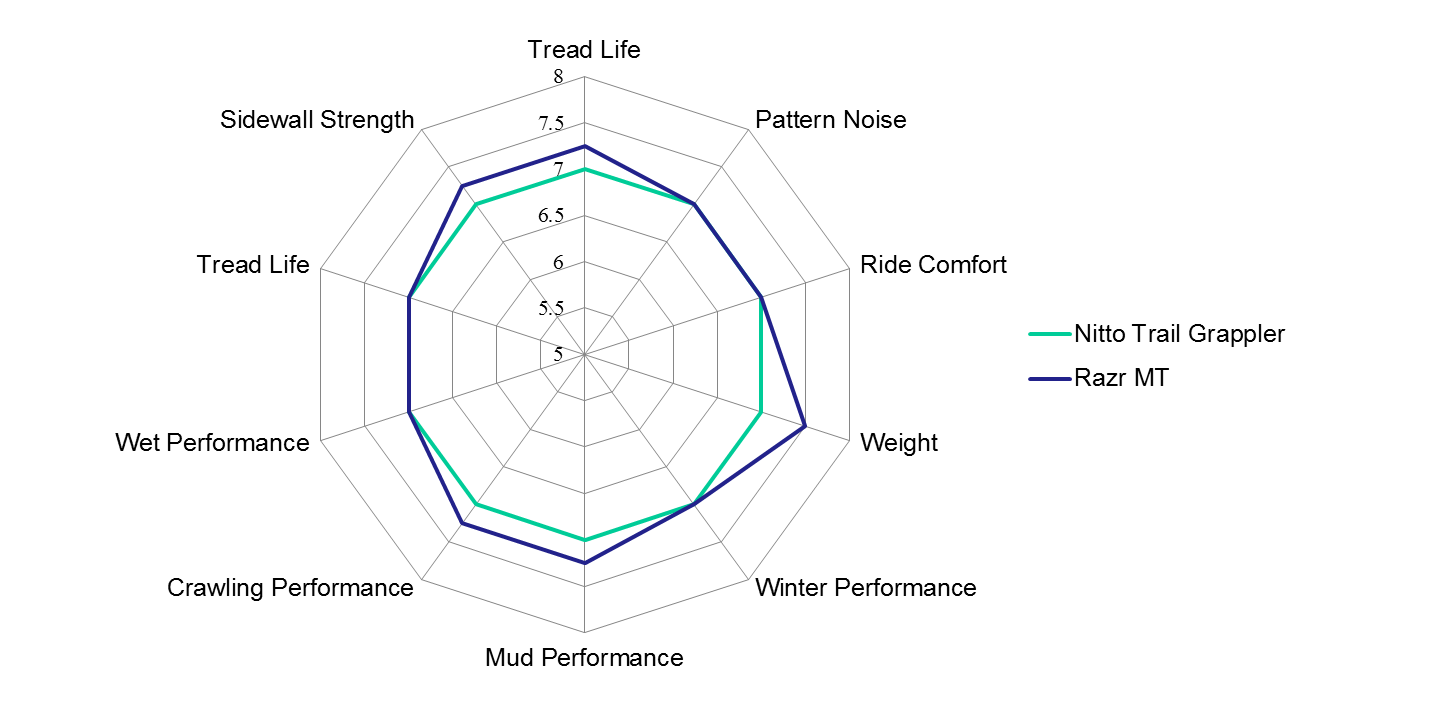 Срок службы
Прочность боковины
Уровень шума
Уровень комфорта
N Brand
Эффективность на воде
Вес
Эффективность на зимнем покрытии
Сцепление с каменистой поверхностью
Эффективность в грязи
Диапазон размеров